i4 Summit
Breakout Questions
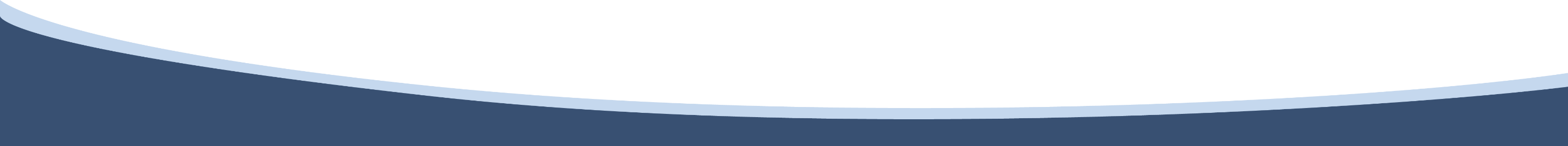 DAY 1
What benefits would come with movement to structured reporting model and increasing interoperability of discrete data in radiology?
Potential benefits – more clinical data when interpreting a study
Quality improves with sharing of clinical data
What did the ordering clinician want to learn from the imaging study?
Radiologists determine what clinical data should be available at the time the study is done
PAMA
Templates – organized entry, but still free text
Value
More complete data
Barriers
Still perceived as restricting what can be said
Not convenient to my workflow
Still dependent on a clinician to read the report and take the right action
Discreet data – drop downs, numbers, picklists, standard codes, preferred information models
Barriers
Slower data entry – quality vs productivity
Clunky user interfaces  - make better user interfaces
The content (models and terms don’t exist yet) – make the content, attack based on volume and value
Localization is necessary because of different circumstances: type of equipment, availability of specialists, 
Need to make sure that radiologists get credit for the better information they are providing – done correctly this is a benefit
Benefits
Reports have more value
Automatic add of problems to the problem list
Specific recommendations based on findings
Decision support for best practice for follow-up, clinical actions
Automated follow-up
Automatic follow-up when recommendations change
Learning health system
Automated quality assurance
Automatically place orders on the order list
What major barriers impede widespread transformation of radiology data from text/image documents to actionable discrete data?
For each barrier, what recommended actions could we advance to make progress?
DAY 2
Should we formally organize i4 to create a framework for collaboration and standardization for radiology content?Yes!
If yes…
Should/could we organize under CIIC or some other national organization?
Yes, CIIC
Potential overlap with ACRAssist
What role should ACR and RSNA take in this organizational effort?
Society of Imaging Informatics in Medicine (SIM)
Common Data Elements – joint ACR and RSNA
How can we provide broad opportunity for participation and keep the process non-commercial and non-political?
How can we encourage content development from many sources while avoiding chaos and fragmentation?
Follow the Qiba model?
What specific projects can we work on now?
Abdominal Aortic Aneurysms
Vascular filters
Lung nodules
Pulmonary embolus diagnosis and management
Incidental findings and follow-up
(To be a valid test, we need a group that will actually implement)
-	What should we target to do at RSNA 2017, and in the 6 months following?
Poster on i4, and/or a meeting at 
How should suppliers be included?
How can we bring greater coherence to the content created from a variety of sources so that content blends into a unified language?
Anything else we should consider?